Абилитация: самые важные 200 дней в жизни ребенка
Это тысячи малышей, которым удалось избежать или снизить степень инвалидности
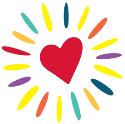 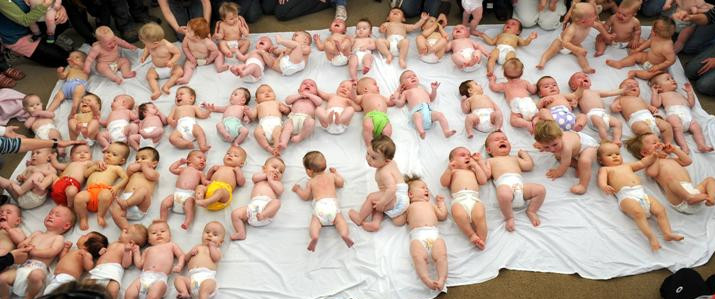 Ранняя абилитация позволяет избежать инвалидности или снизить уровень инвалидизации недоношенных детей и детей имеющих врожденные патологии на 37%
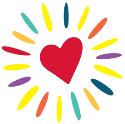 Задачи проекта
- Выявление детей группы риска и обследование ребенка
- Разработка индивидуальной программы абилитации с сопровождением ребенка и семьи
- Сбор средств на лечение детей раннего возраста , которые перенесли интенсивную терапию и реанимацию и имеют в связи с этим серьезные повреждения нервной системы и отставание в развитии
- Помощь клиникам, которые занимаются выхаживанием недоношенных детей
- Привлечение общественного внимания к проблема абилитации и реабилитации, детям группы риска, недоношенным детям
- Оказание социальной и психологической помощи семьям 
- Профилактика детской инвалидности
- Содействие в работе волонтёрских групп
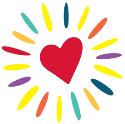 Комплексный индивидуальный подход: 
Грудничковое плавание и гимнастика в воде (адаптивное плавание), Сухая иммерсия Метод «Томатис», «СаундБим», Лечение цветом и светом,  ПНФ-терапия, Гимнастика с универсальными утяжелителями, Бобат-терапия, Войта-терапия, Метод сенсорной интеграции, Пальчиковая гимнастика, Танцетерапия, Музыкотерапия, Арт-терапия, Фитотерапия, Ароматерапия, Психологическое сопровождение и консультирование, Занятия с логопедом-дефектологом, рекомендации по питанию.
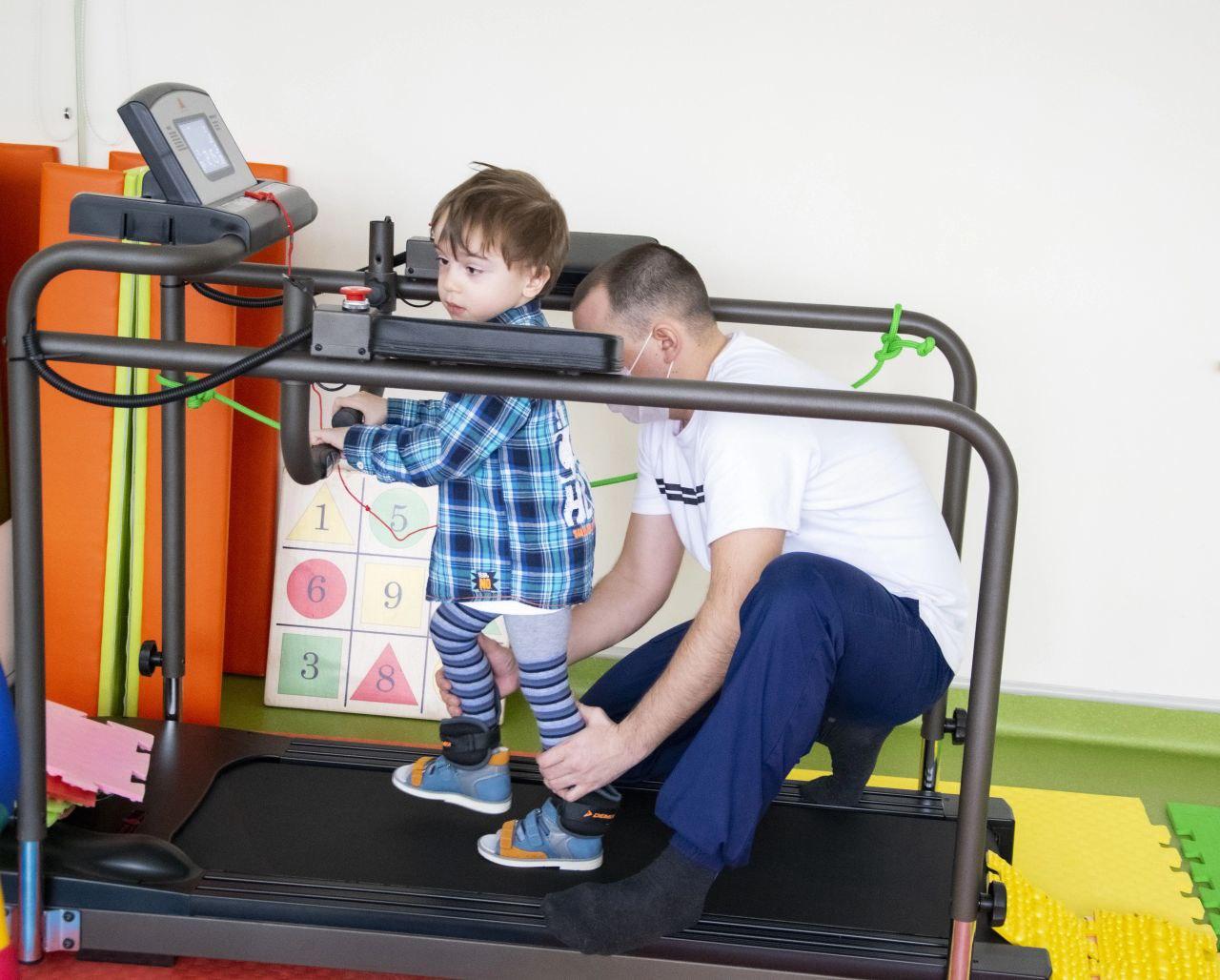 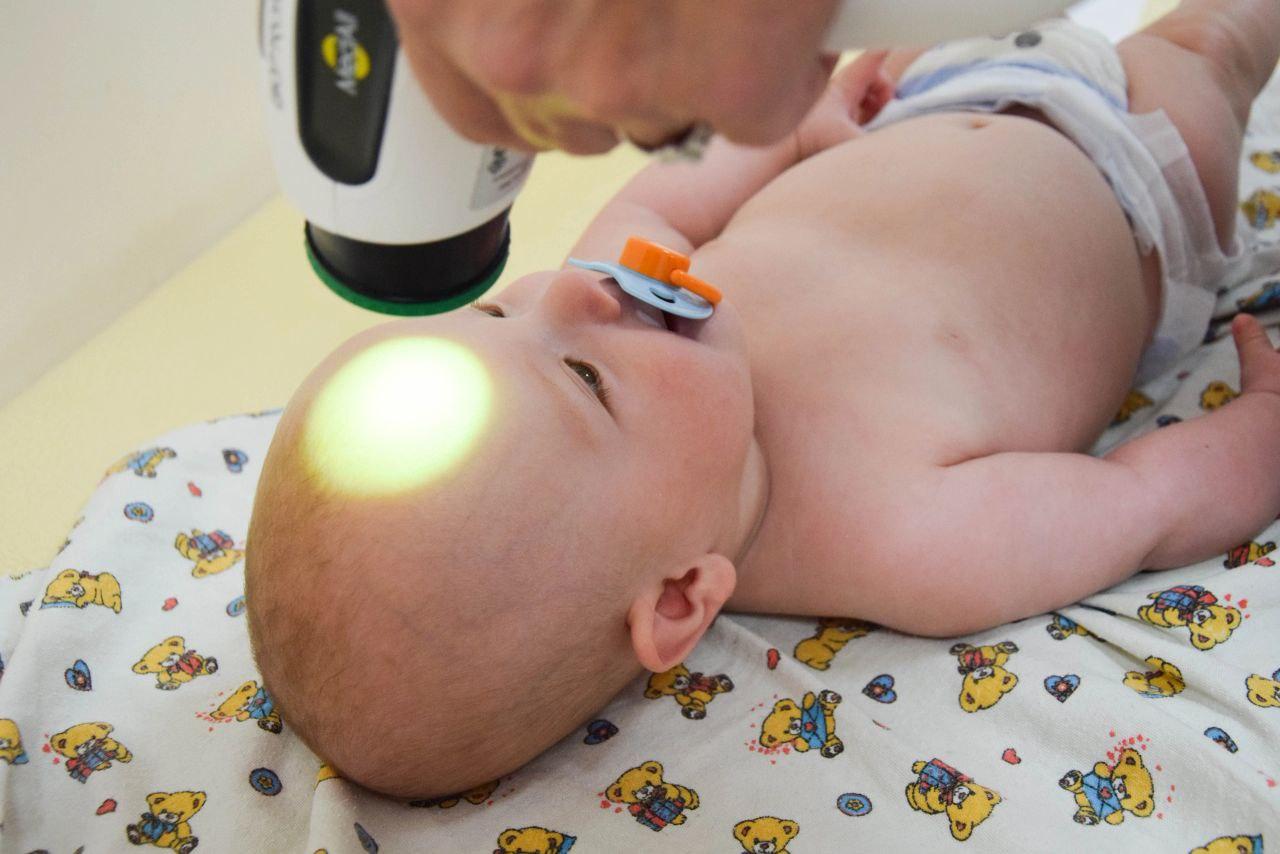 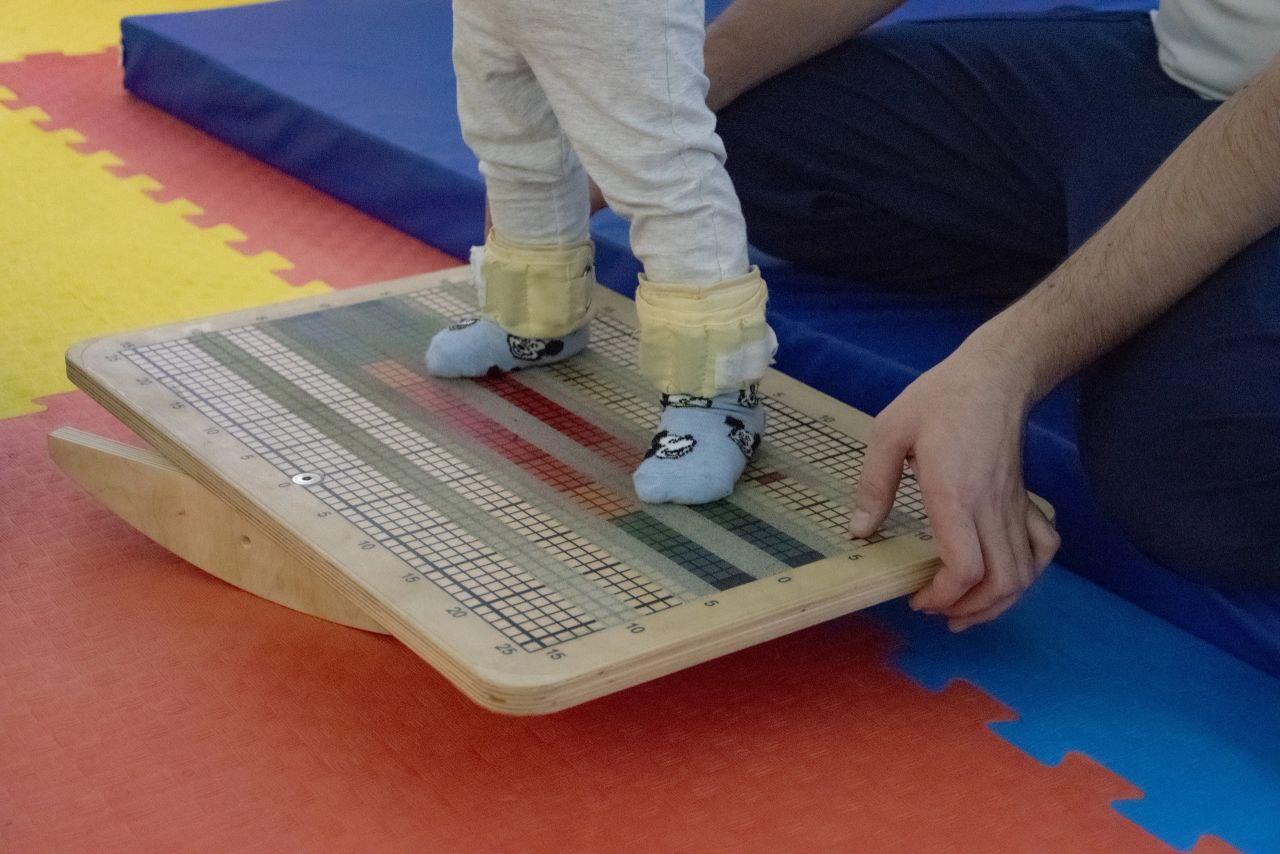 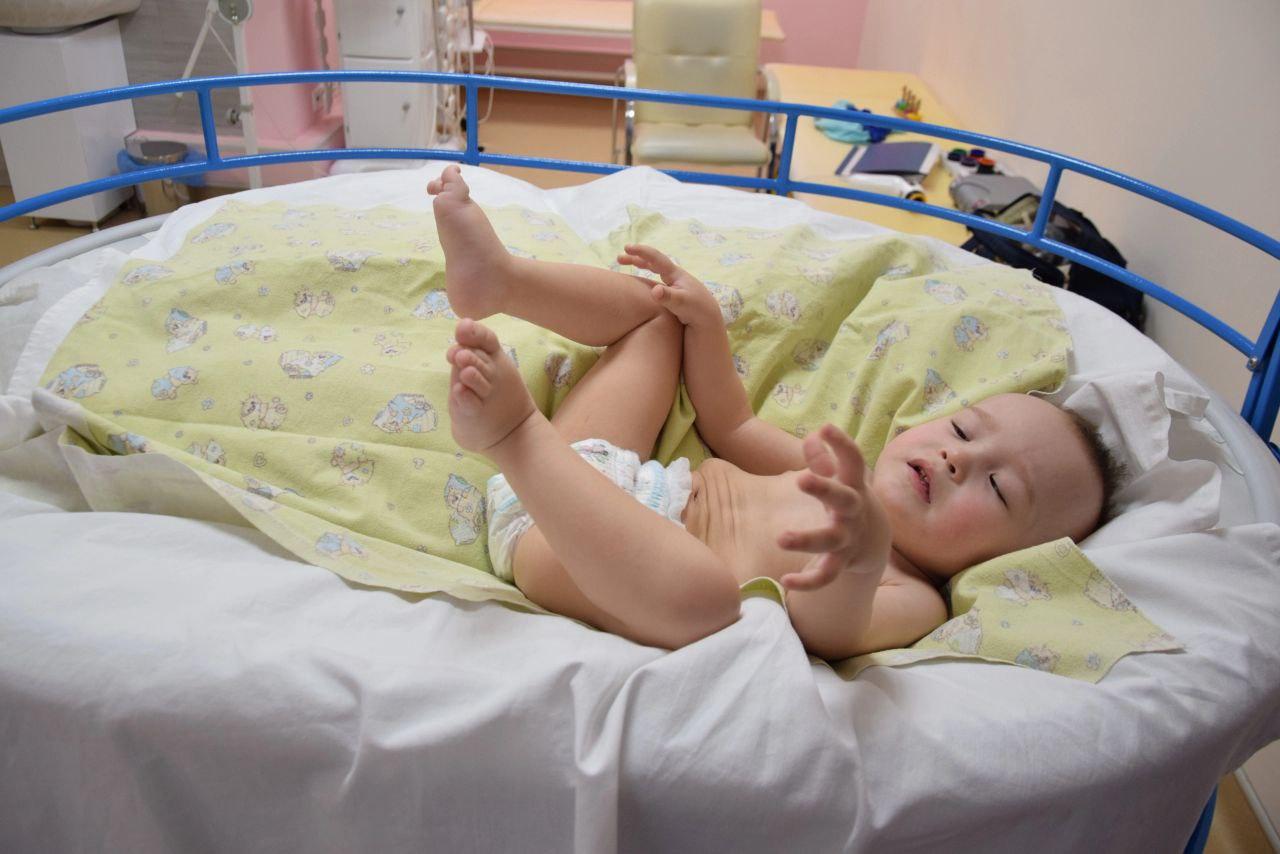 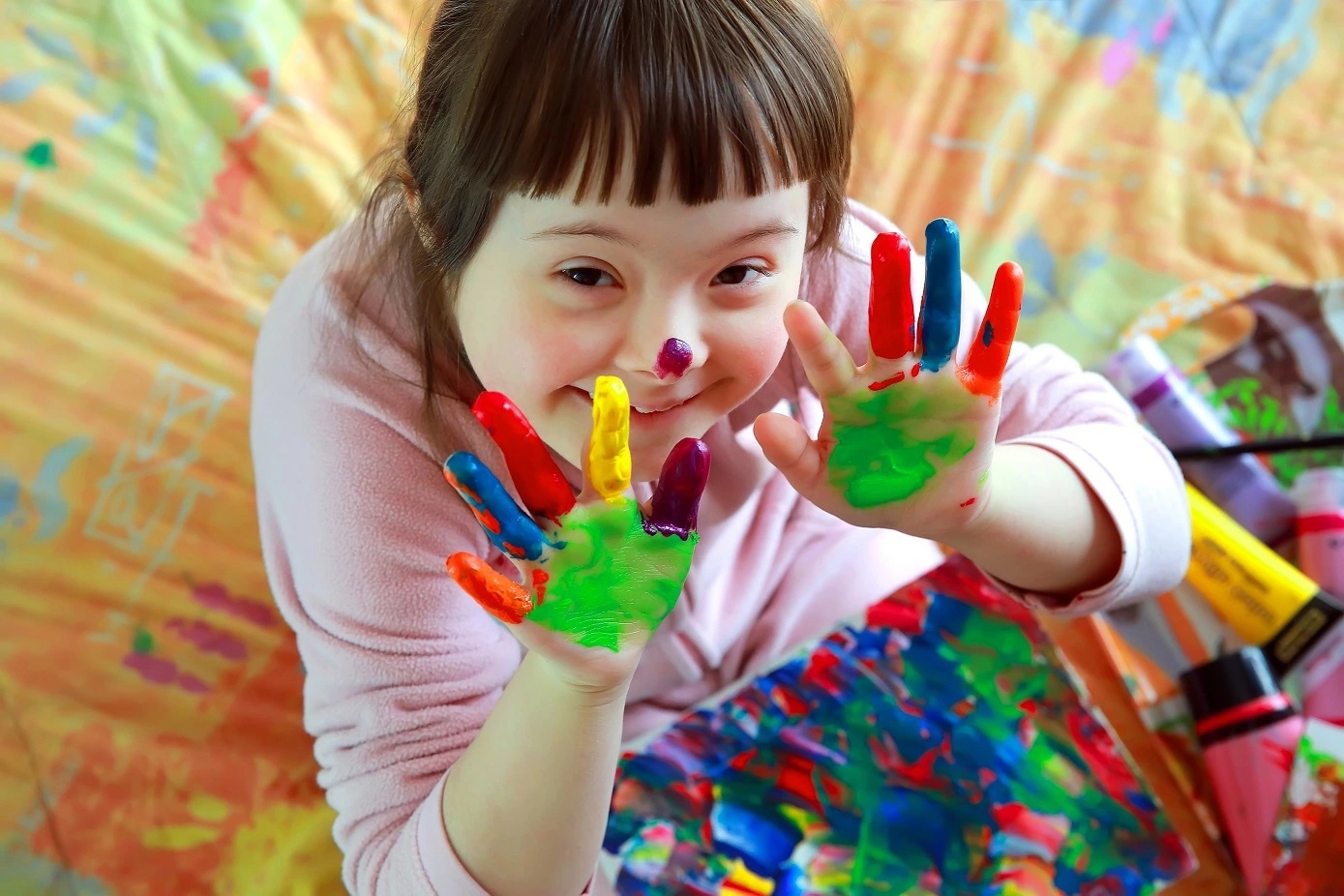 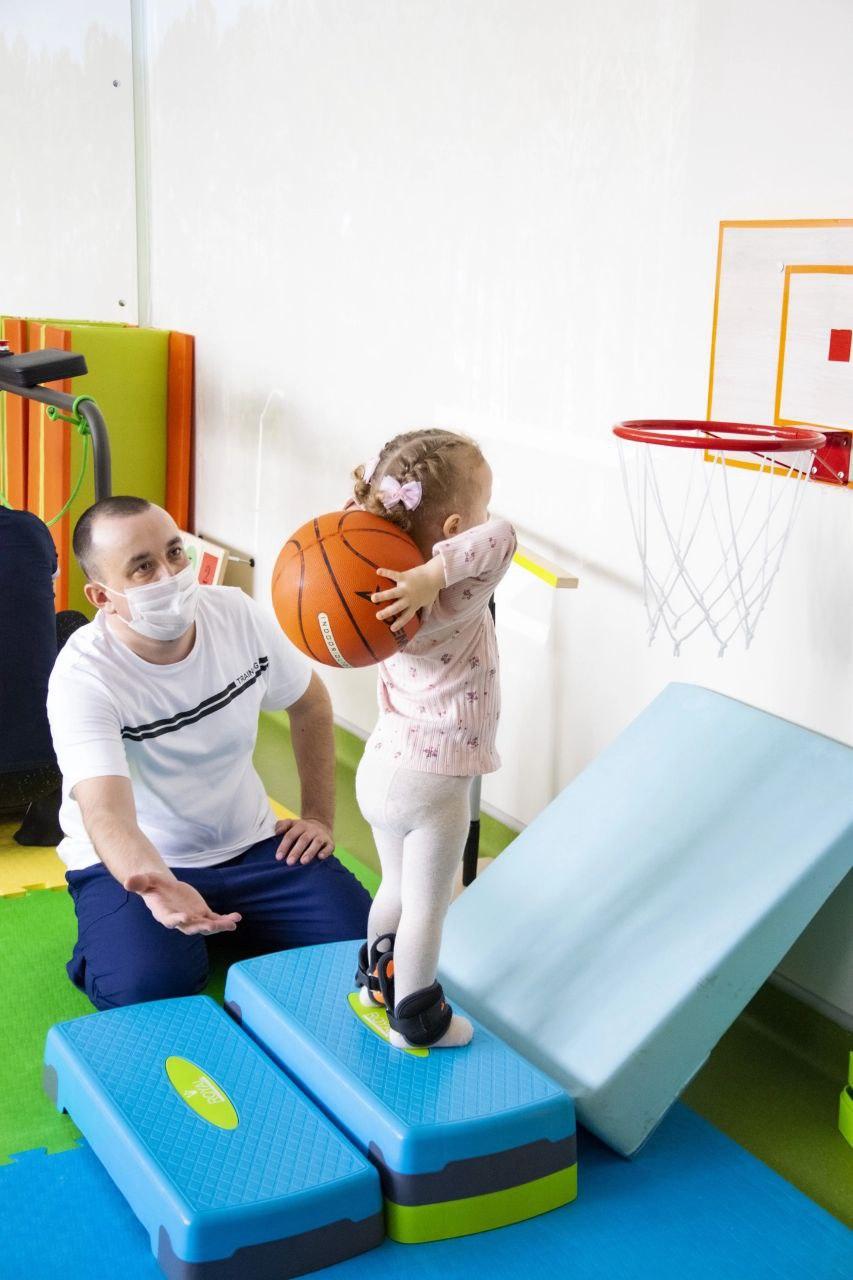 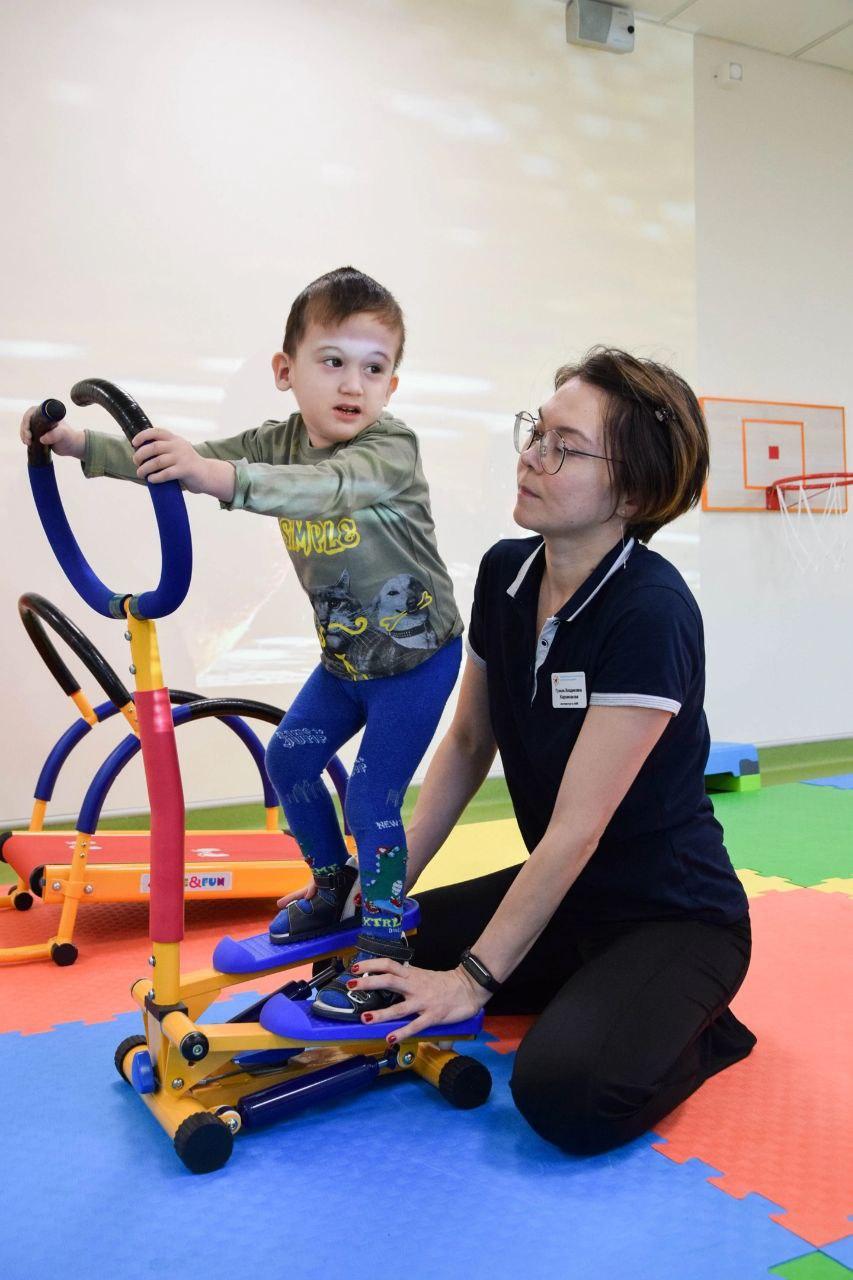 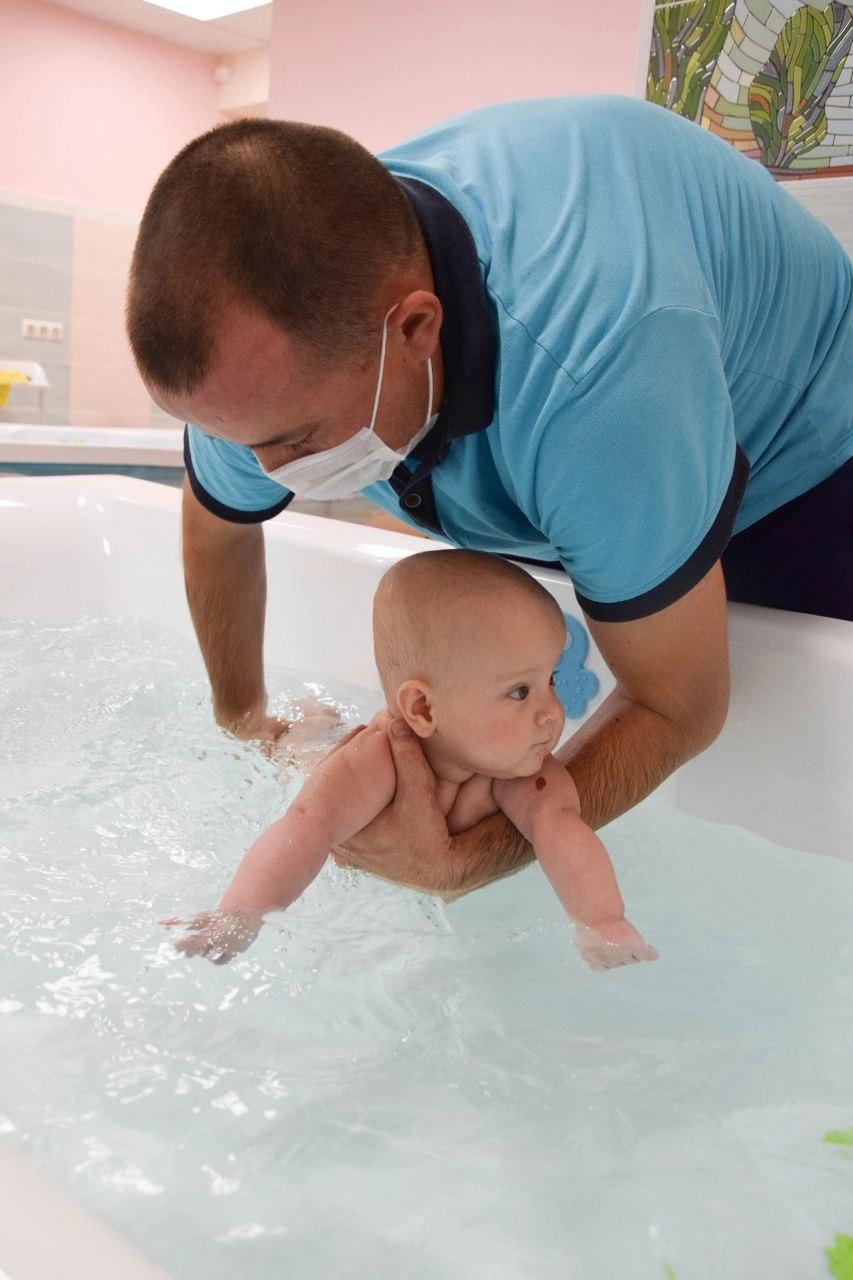 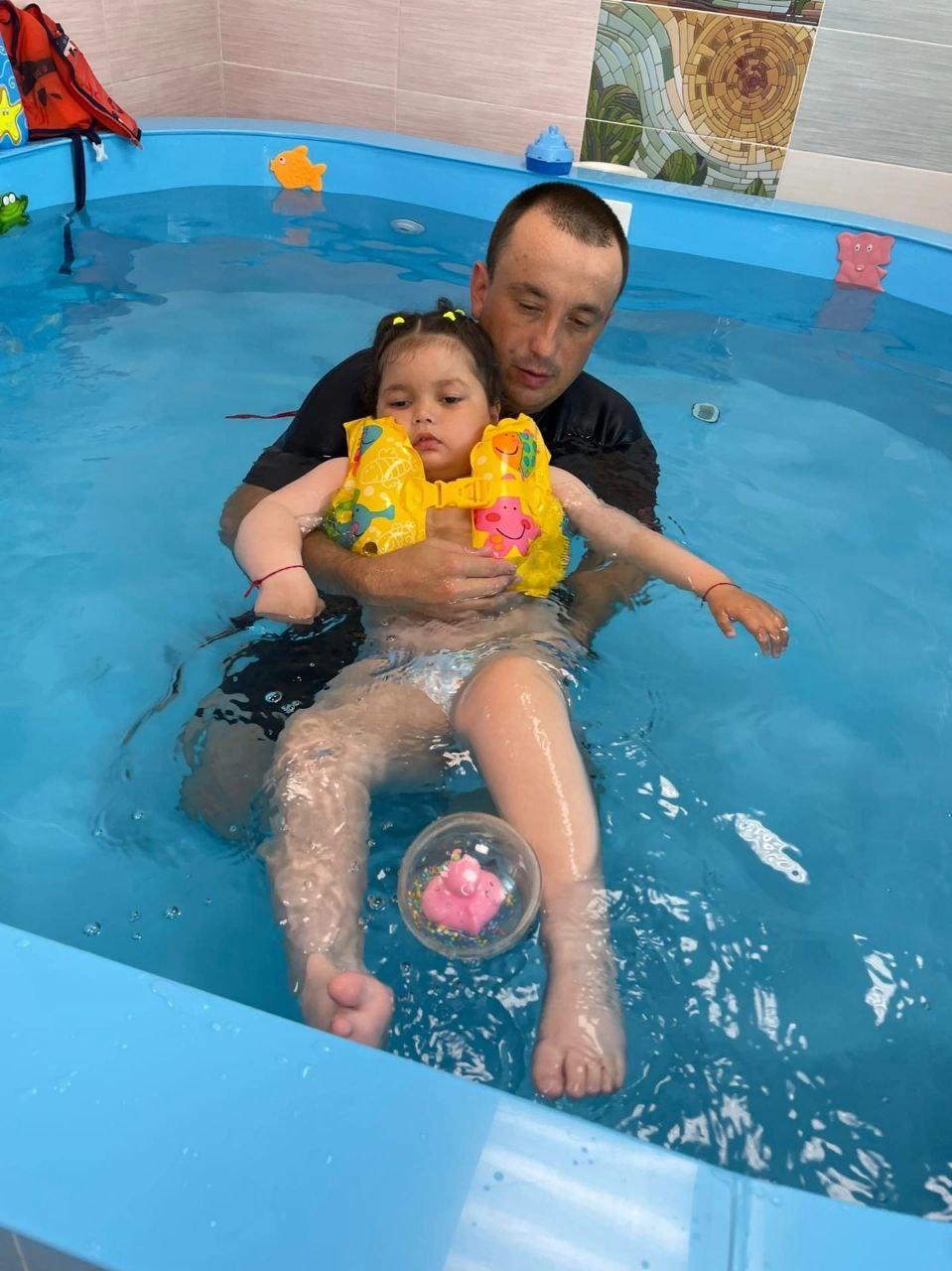 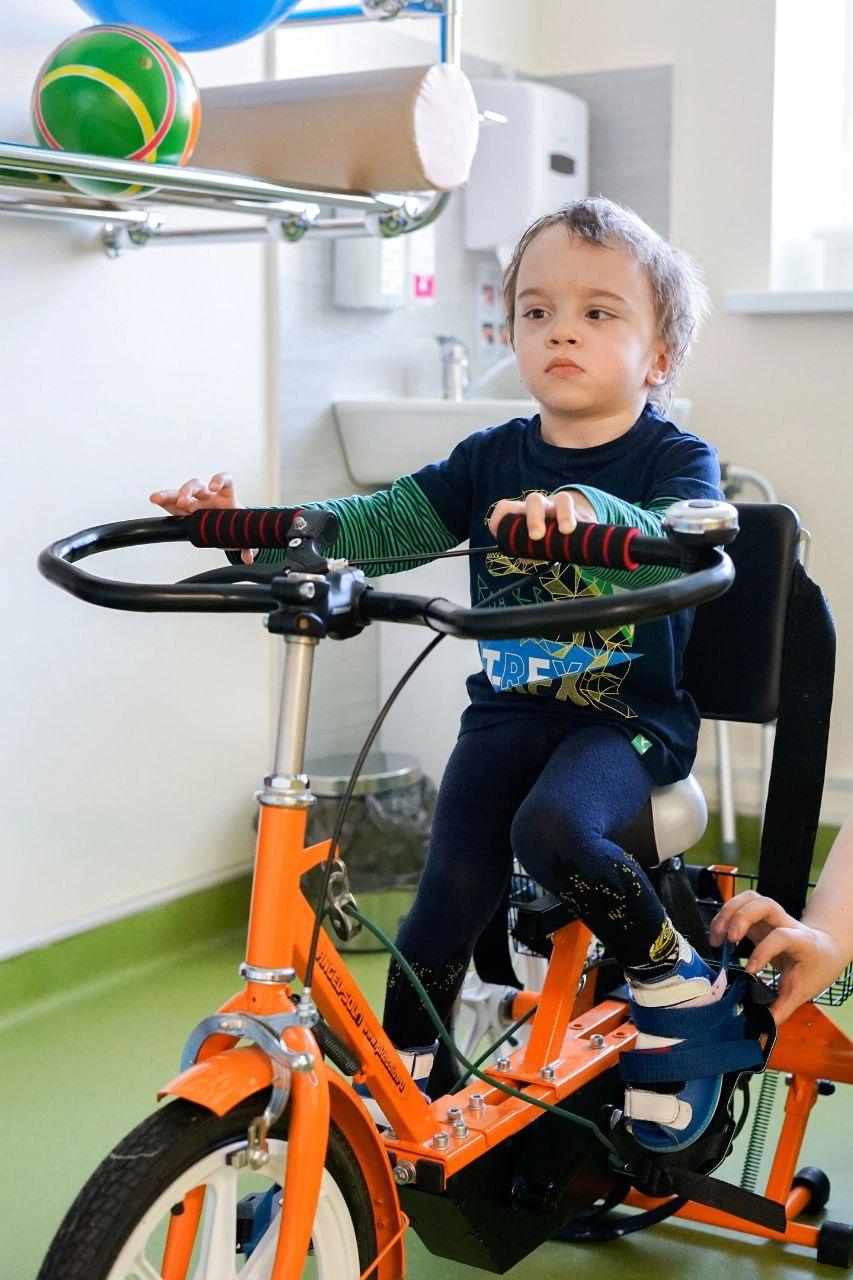 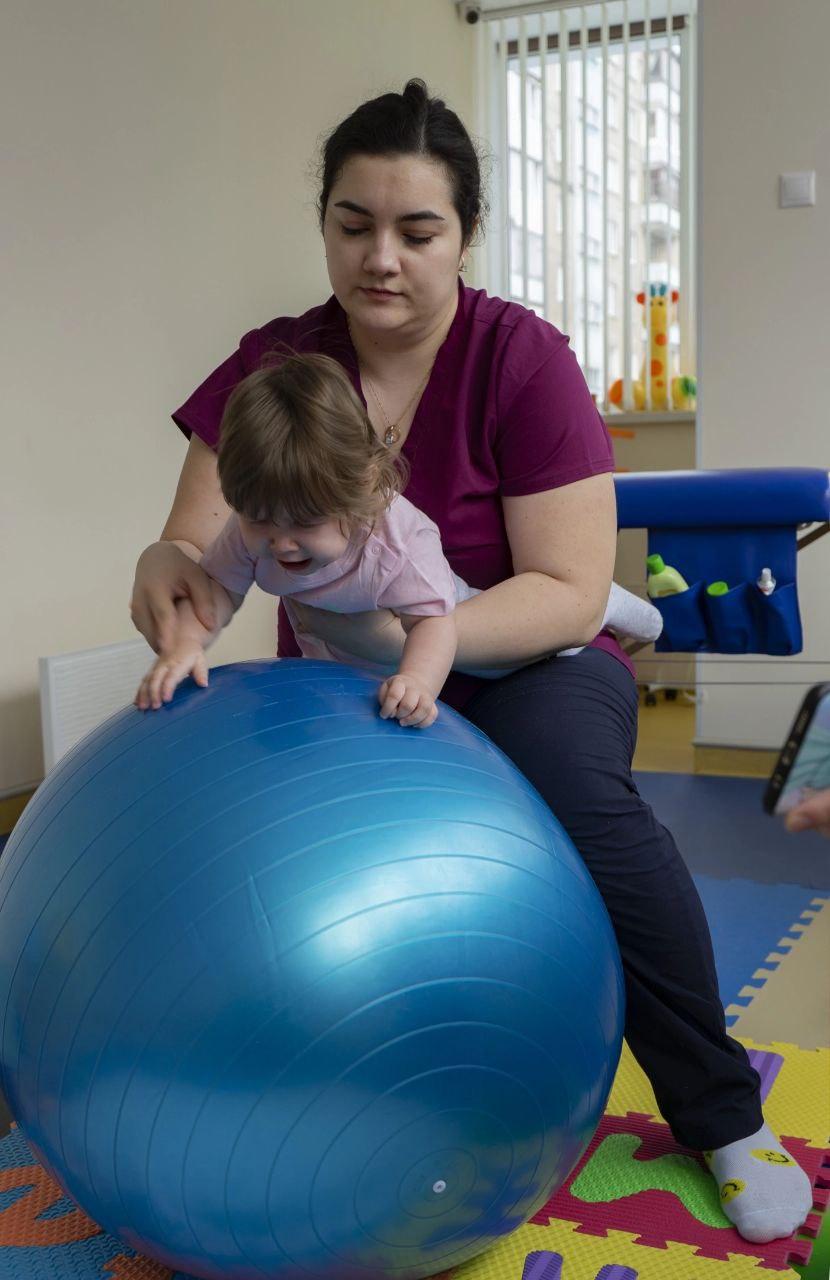 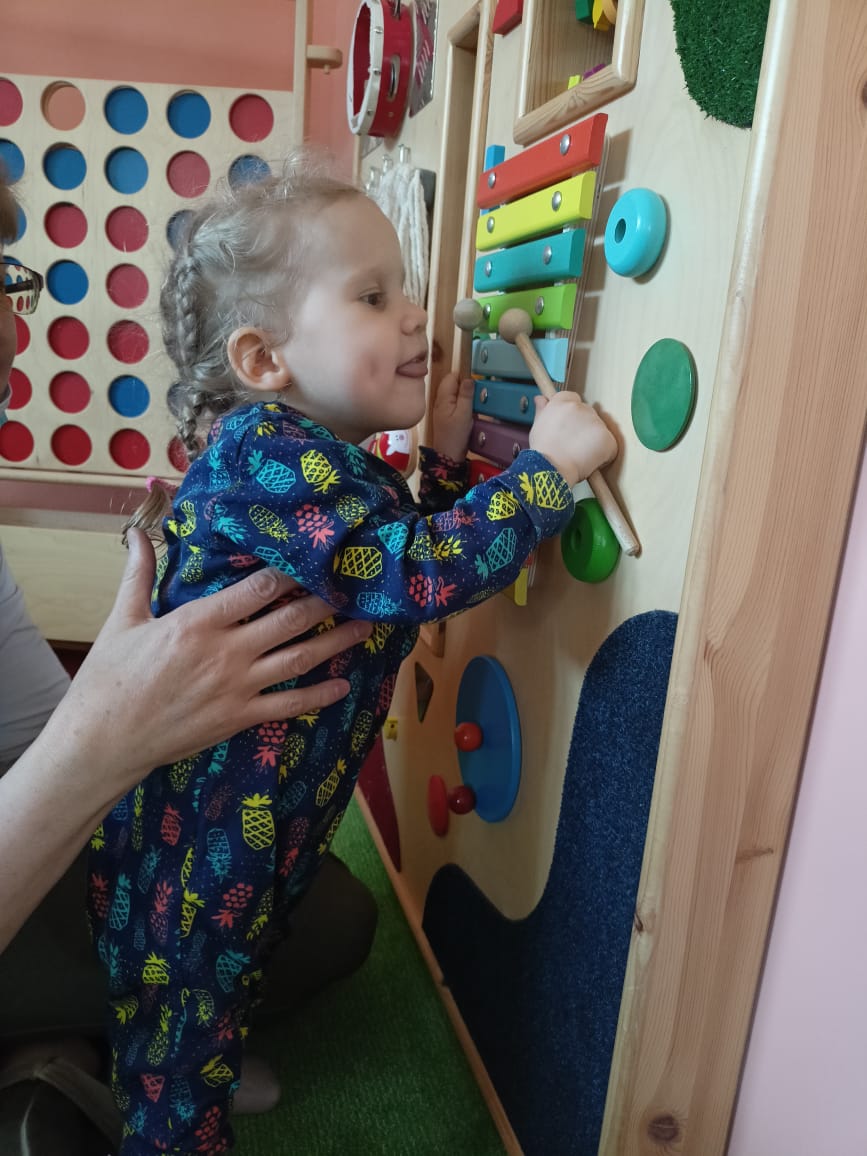 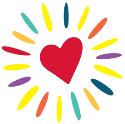 Команда профессионалов
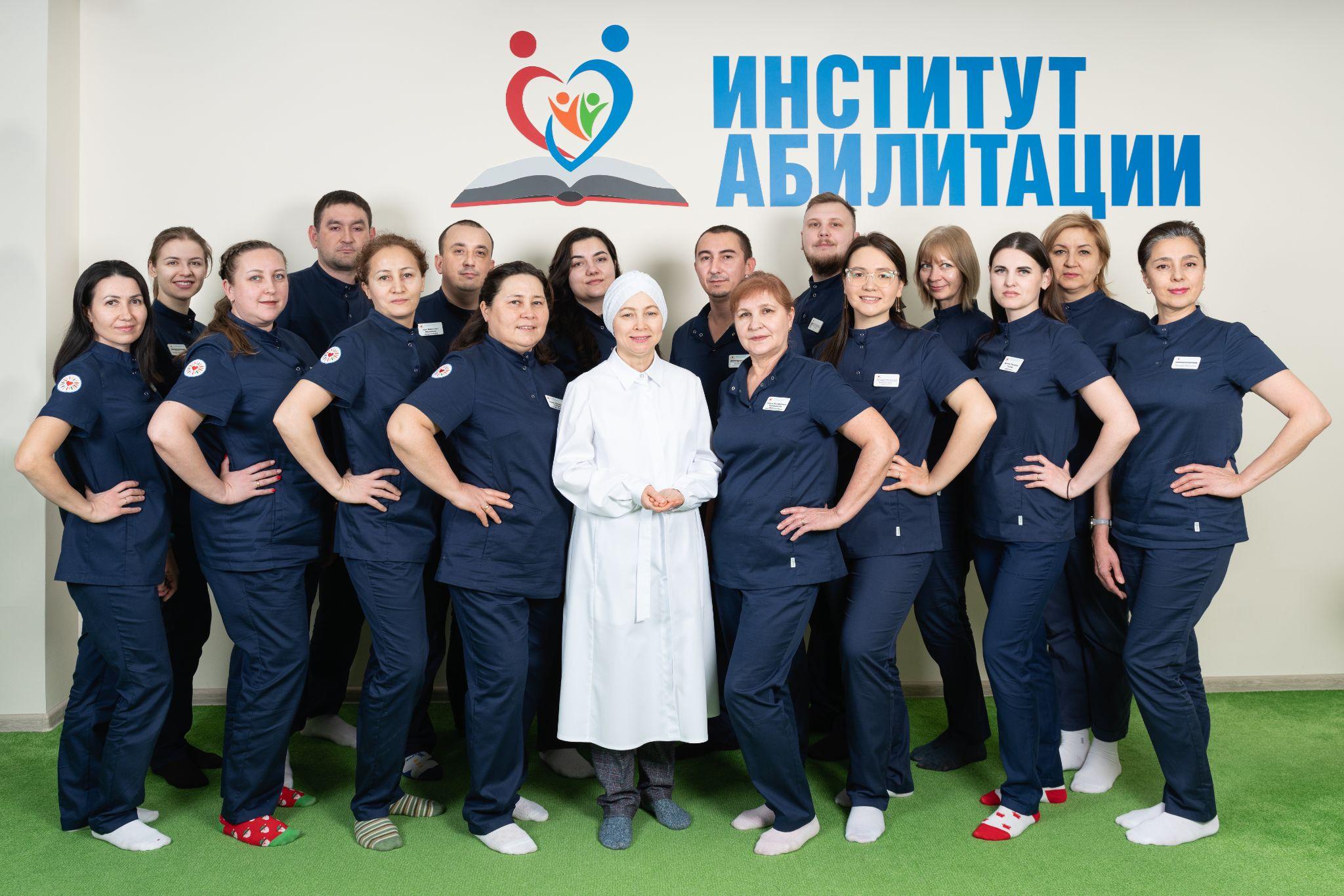 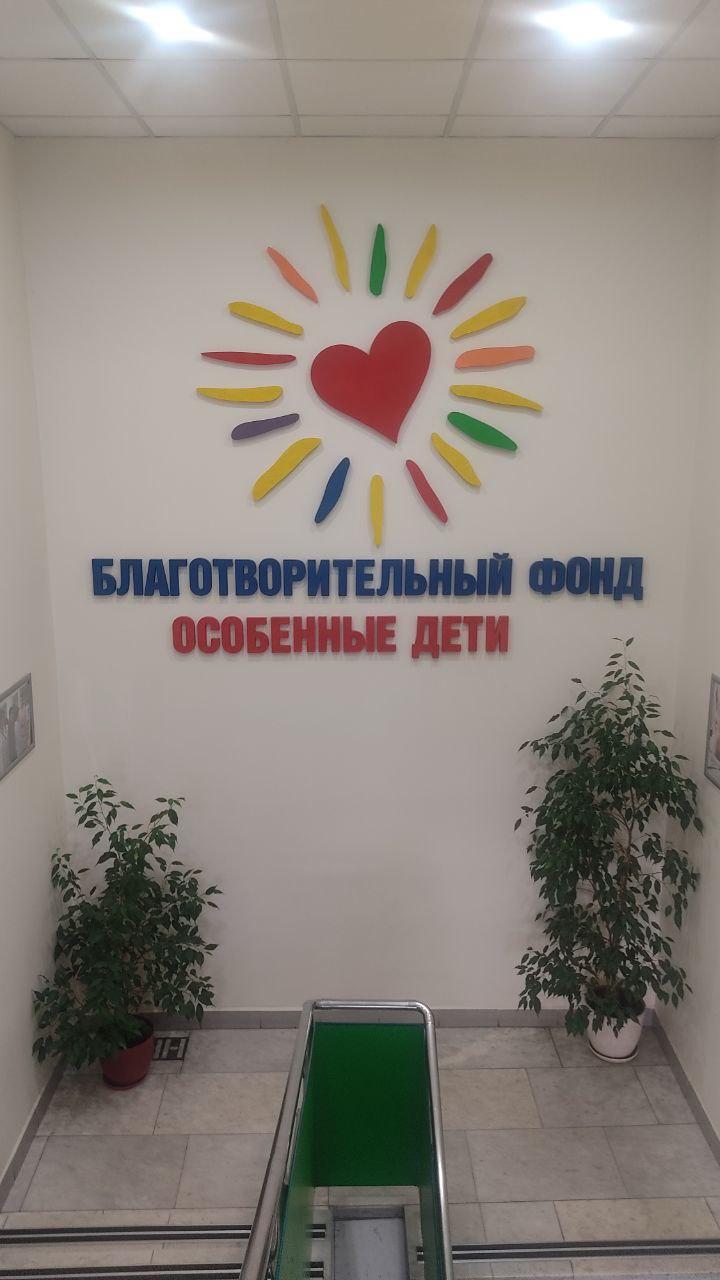 - педиатры 
- психологи 
- педагоги-психологи 
- логопеды
- арт-терапевт 
- массажист
- мануальный терапевт
- инструктор по гидро-абилитации, 
- инструктор ЛФК, 
- специалист по адаптивной физкультуре, 
- невролог, 
- нейро-педагог.
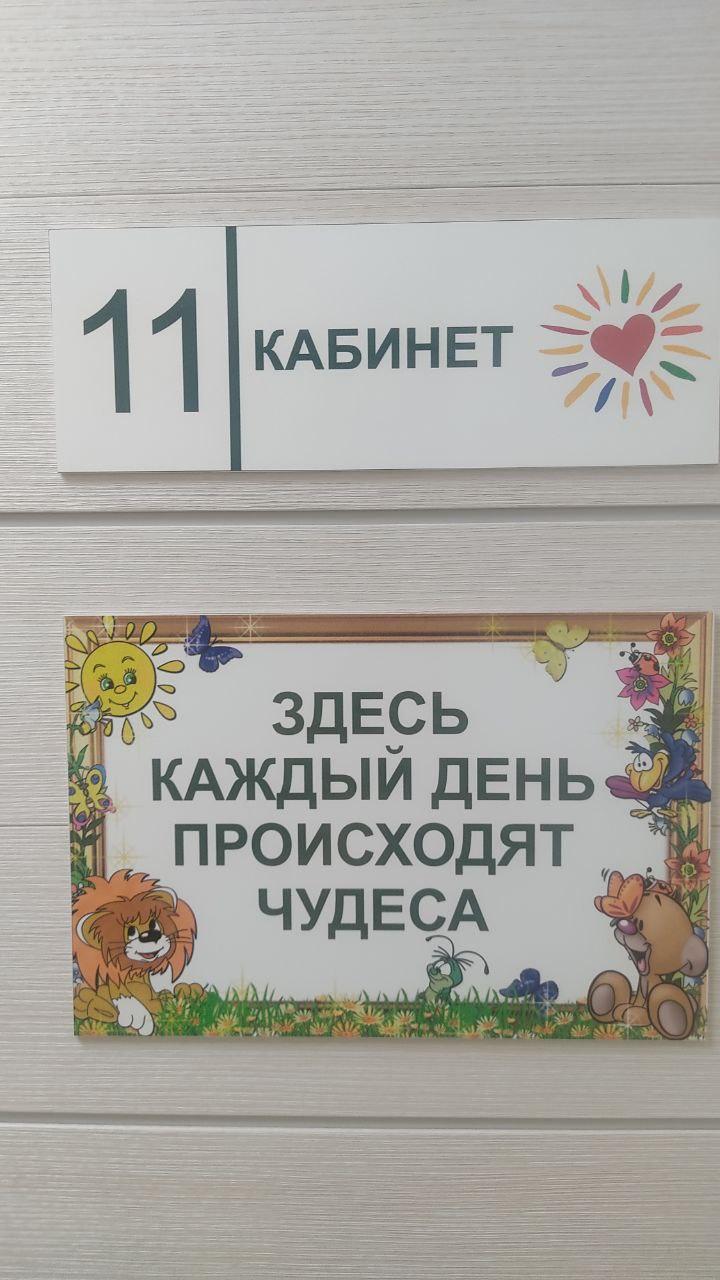 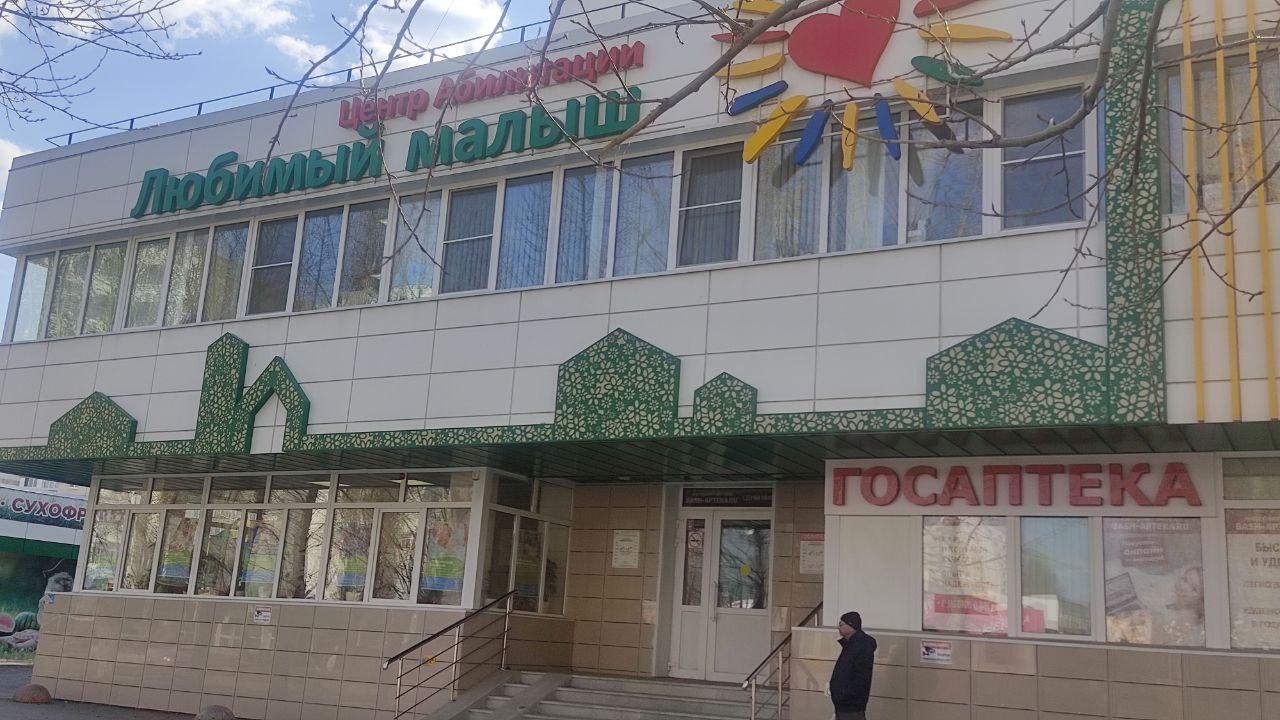 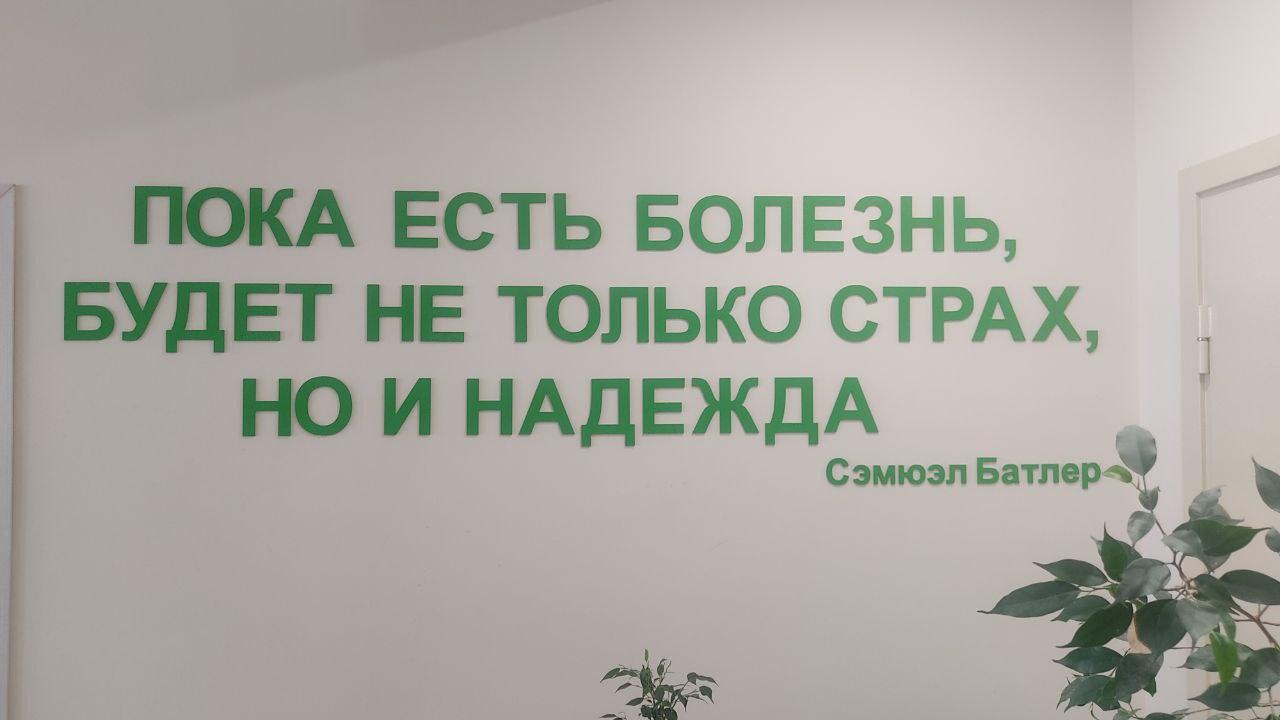 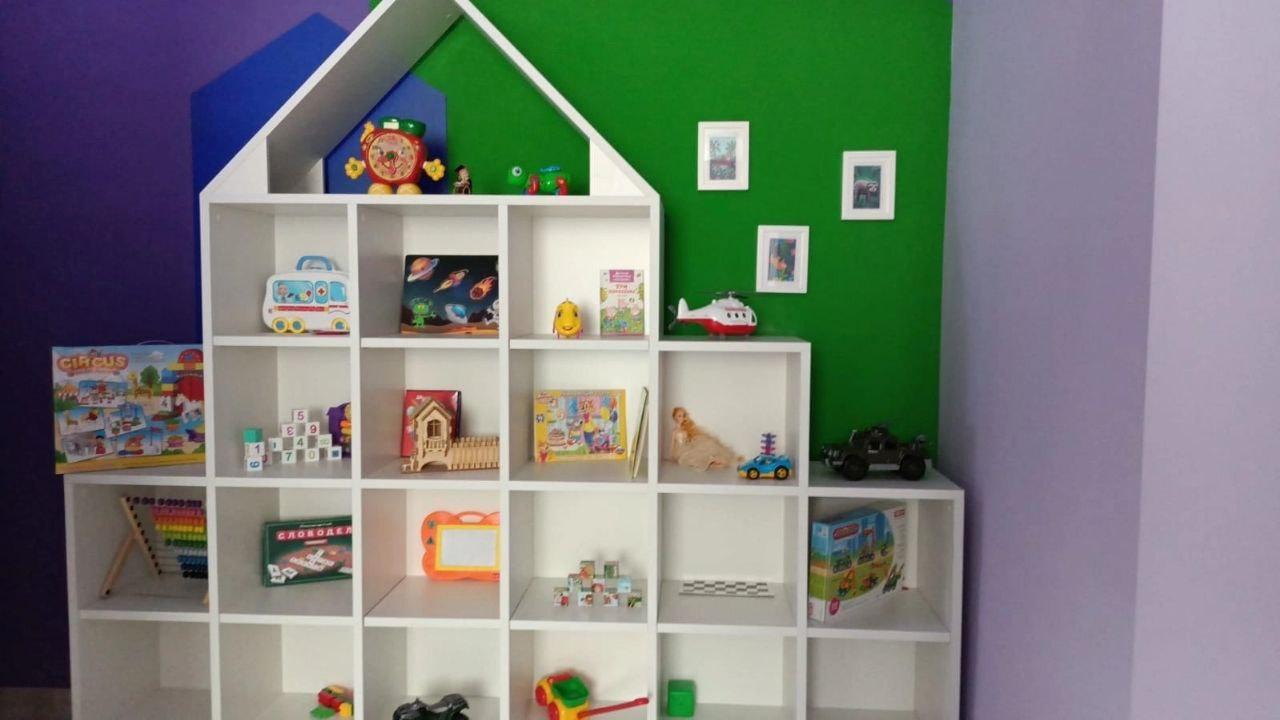 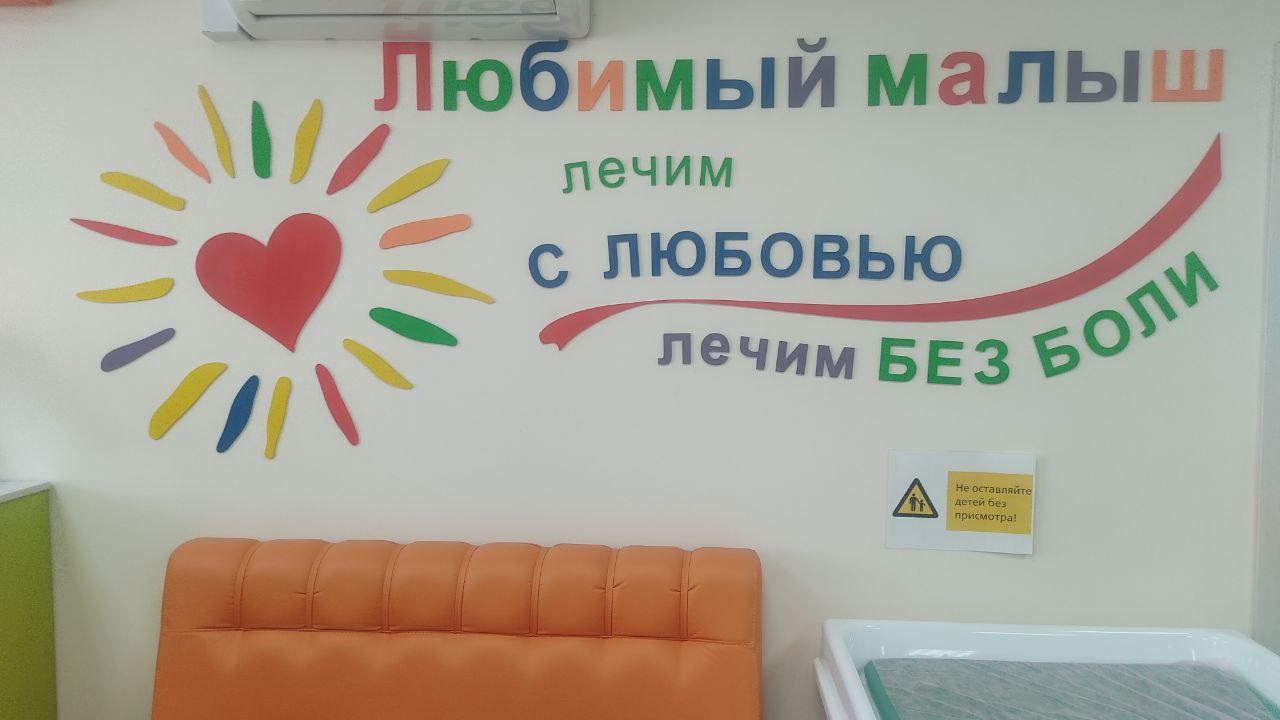 Эффективное дорогостоящее оборудование
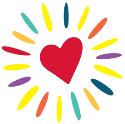 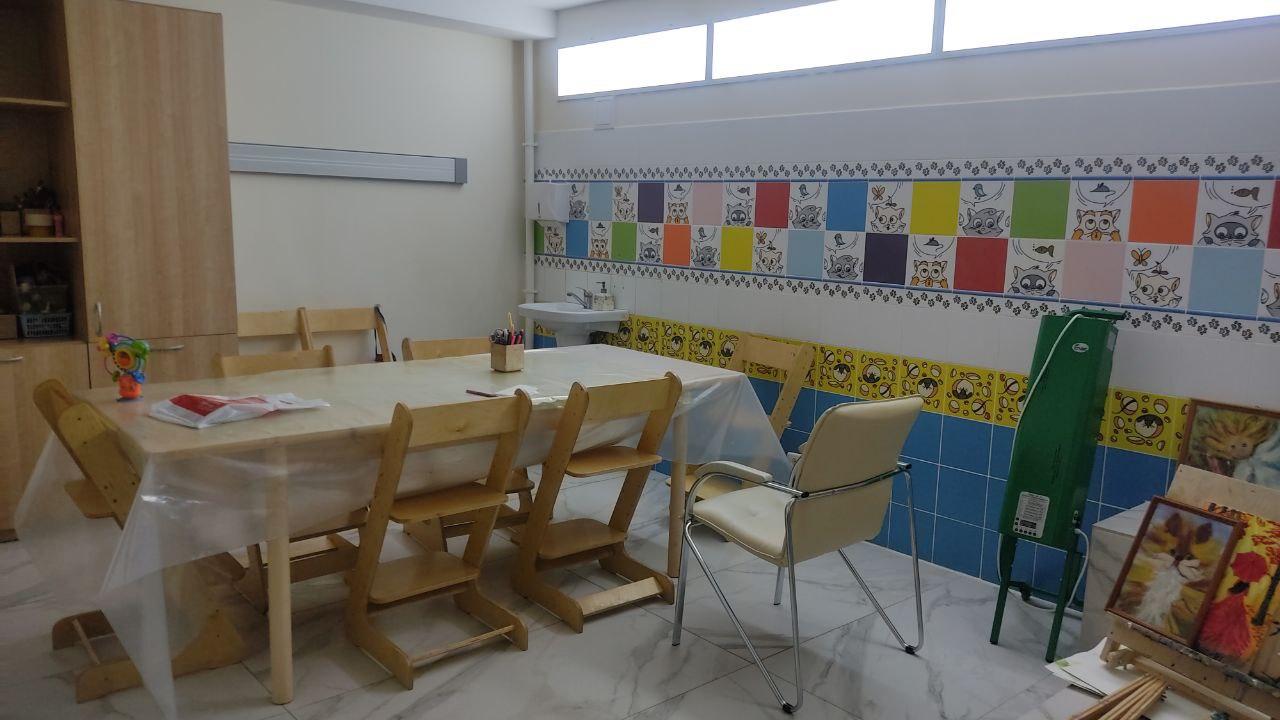 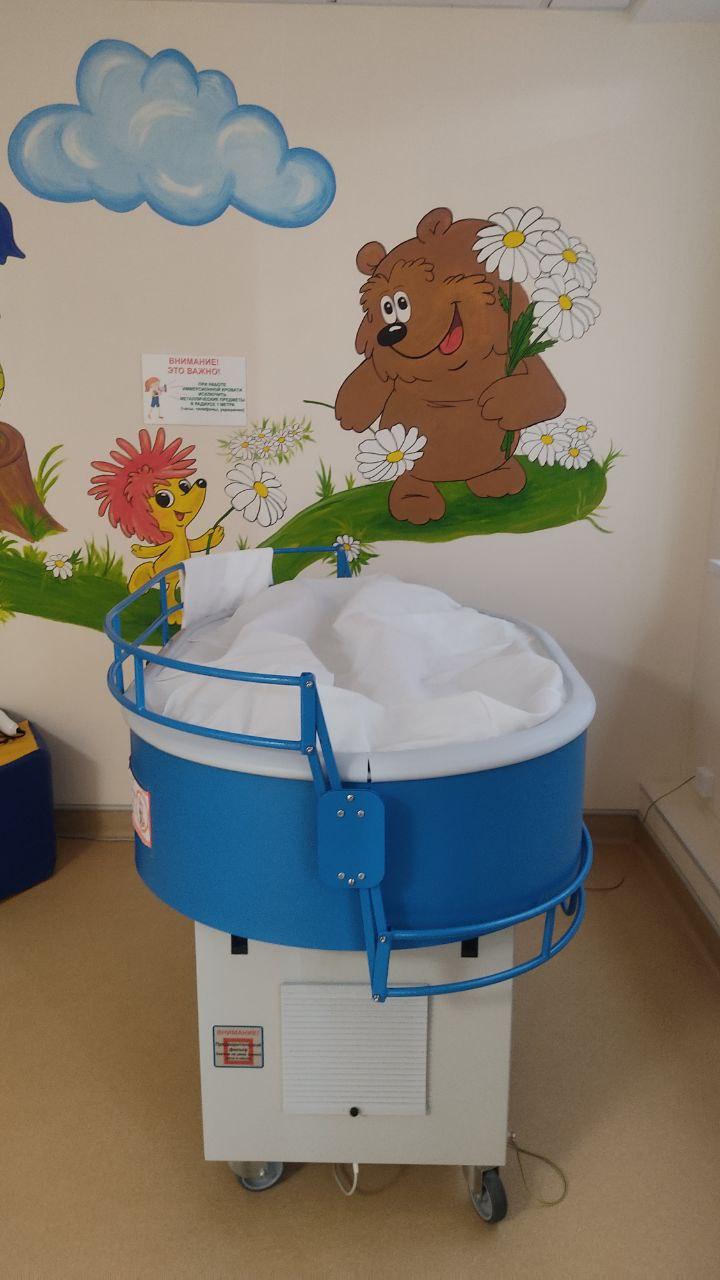 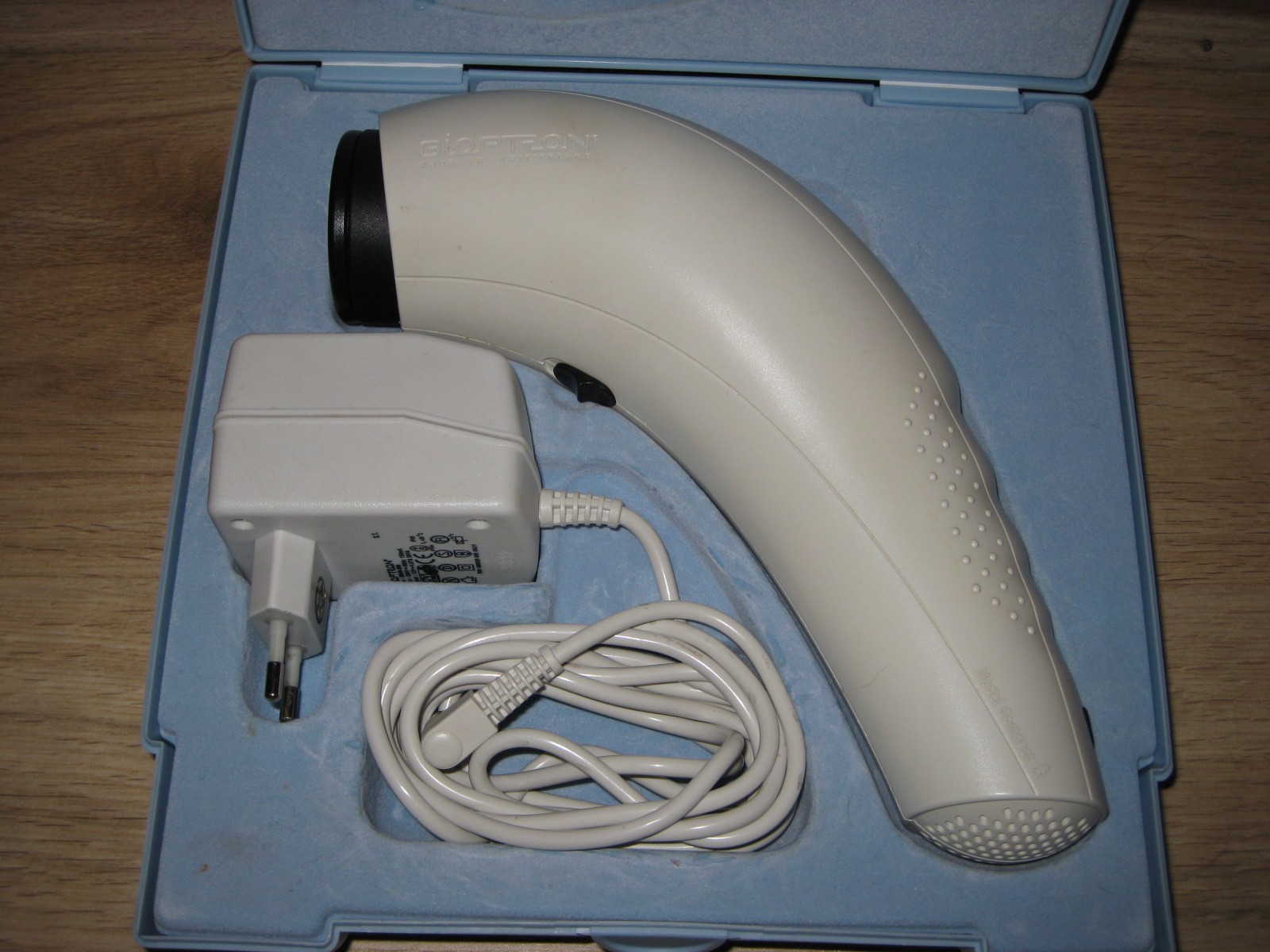 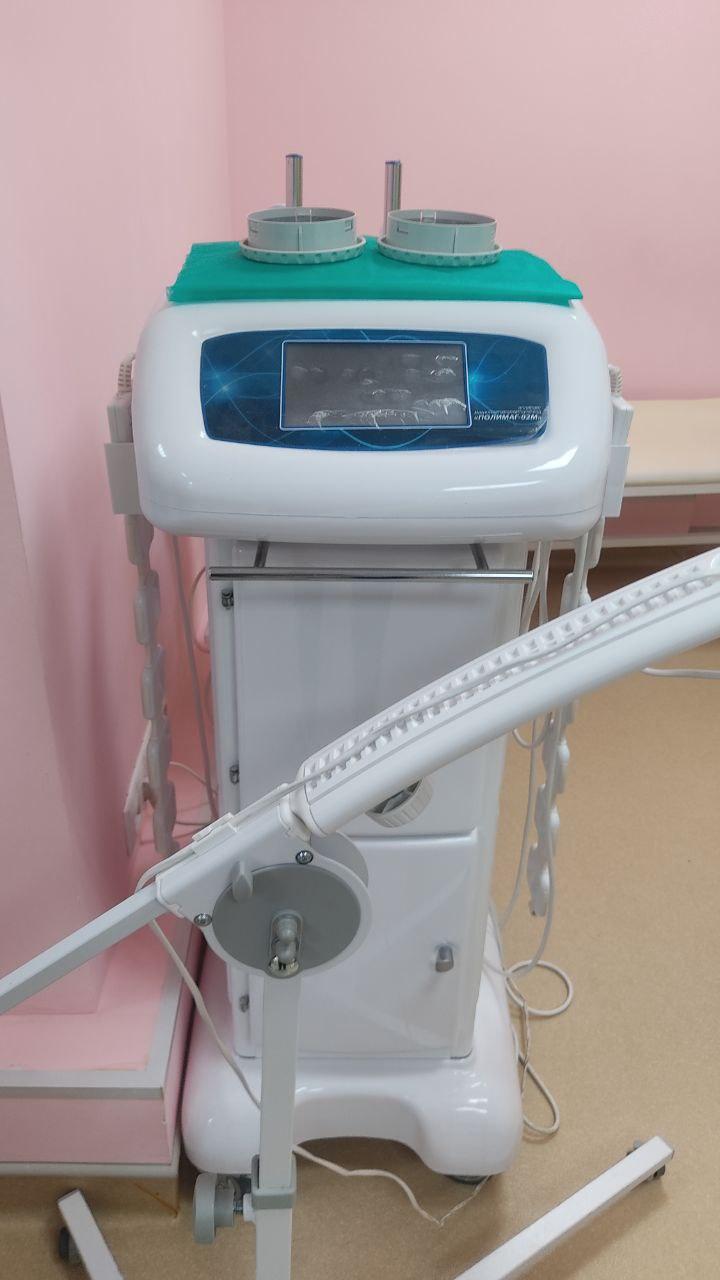 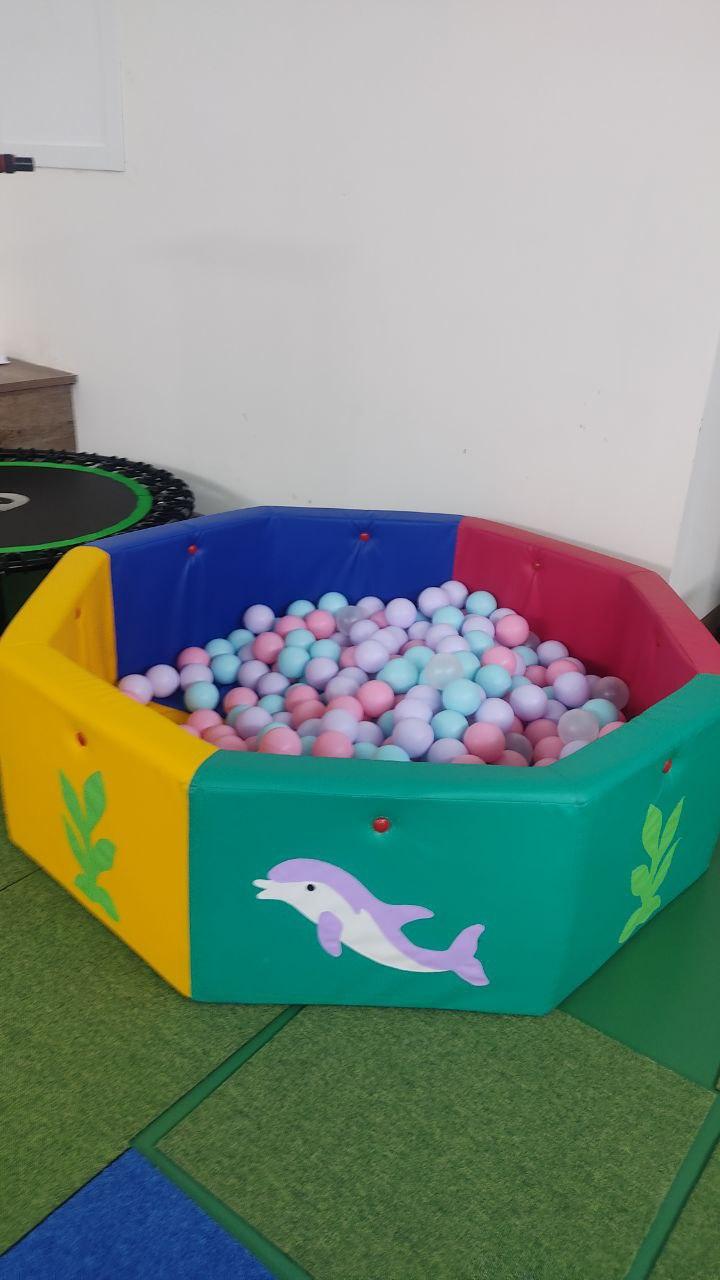 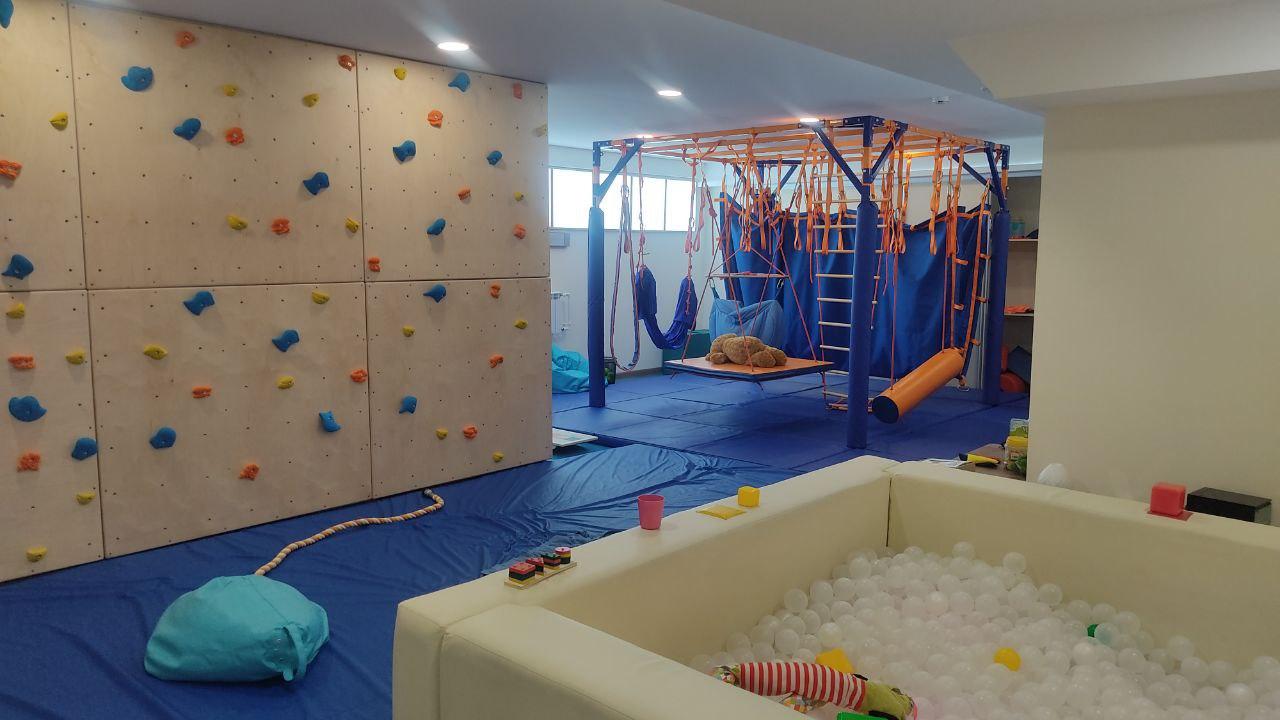 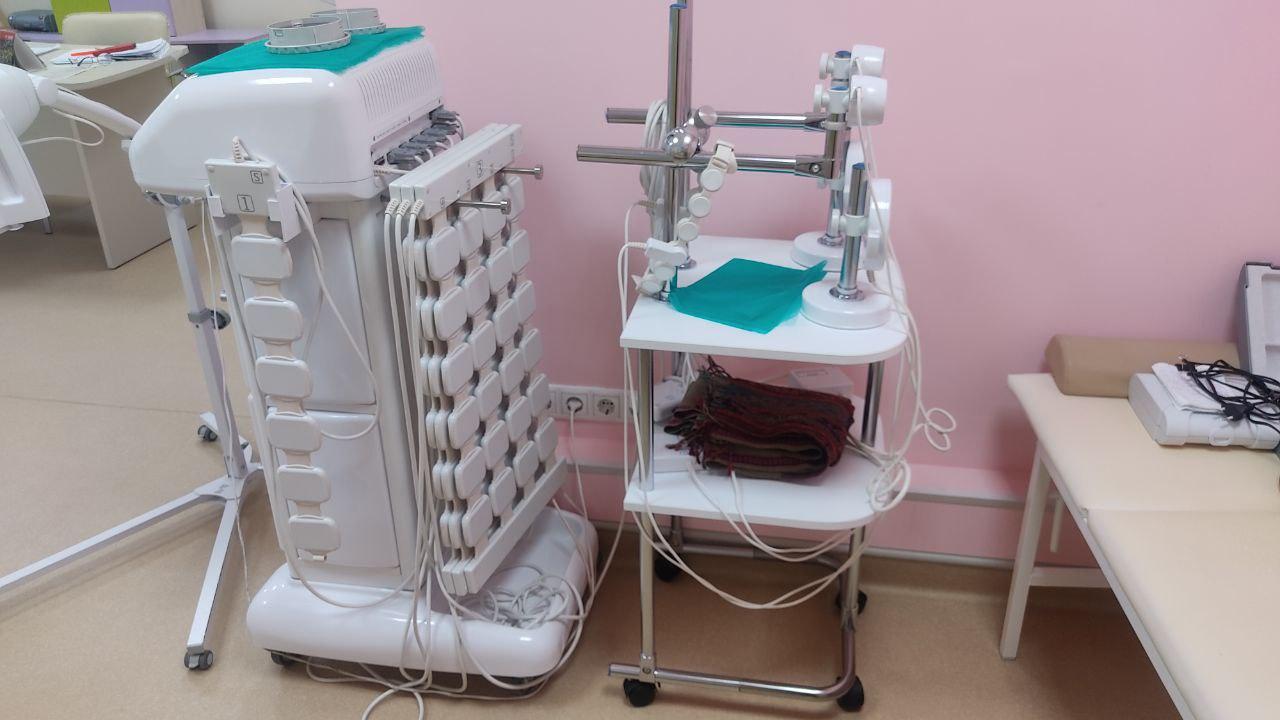 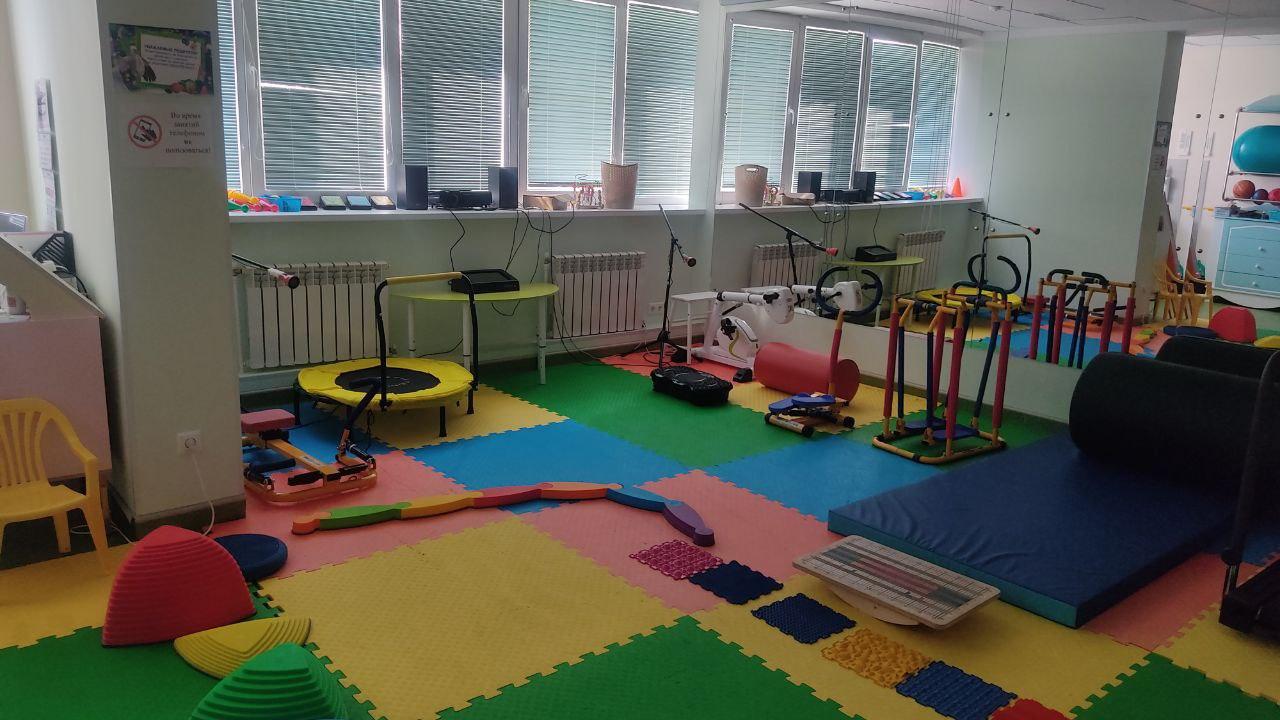 Уникальный, единственный в России центр
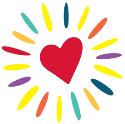 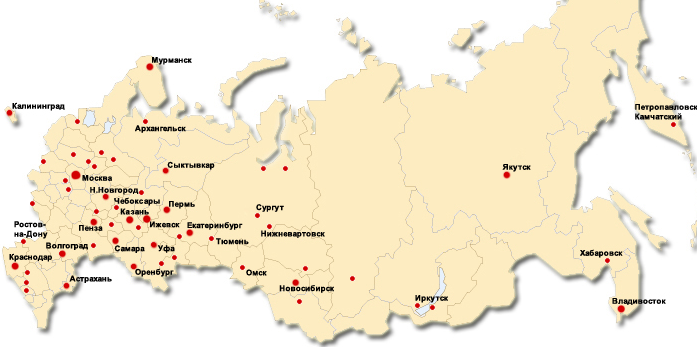 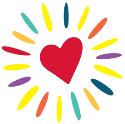